HERRAMIENTAS DE APOYO PARA NIÑOS Y NIÑAS CON DIFICULTADES DE CONDUCTA ALIMENTARIA
T.O. CAROLINA RAMÍREZ MERA
Universidad de Chile
FLGA. YESSENIA HERNÁNDEZ MATAMALA
Universidad de Chile
SÍNTESIS DE CONTENIDOS
DEFINICIÓN Y CAUSAS
COSAS QUE COMO CUIDADOR DEBO SABER ANTES DE DECIDIR QUÉ HACER 
CONCEPTOS BASE EN LAS DIFICULTADES DE CONDUCTA ALIMENTARIA
LA PROPUESTA: ¿QUÉ DEBO HACER COMO ADULTO A CARGO?
HERRAMIENTAS DE EVALUACIÓN
ESTRATEGIAS DE APOYO
CONSULTAS DE LOS PARTICIPANTES
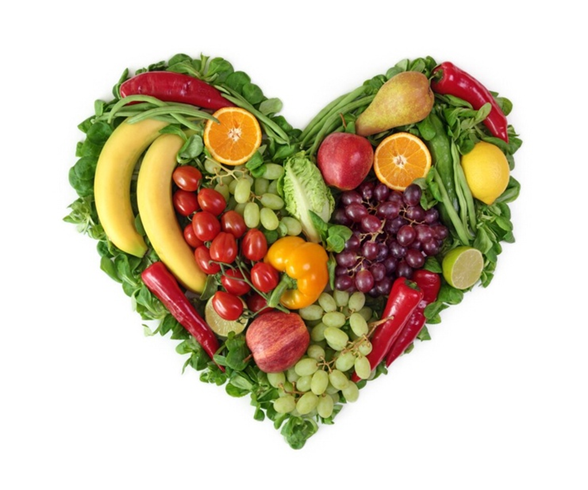 LO MÁS IMPORTANTE…..HOY APRENDEREMOS
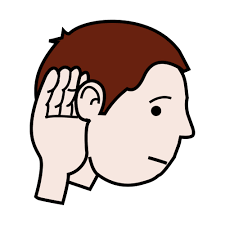 ¿Cómo me siento frente a la selectividad alimentaria?
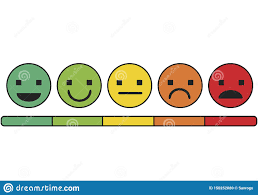 https://www.menti.com/qceosuyro8
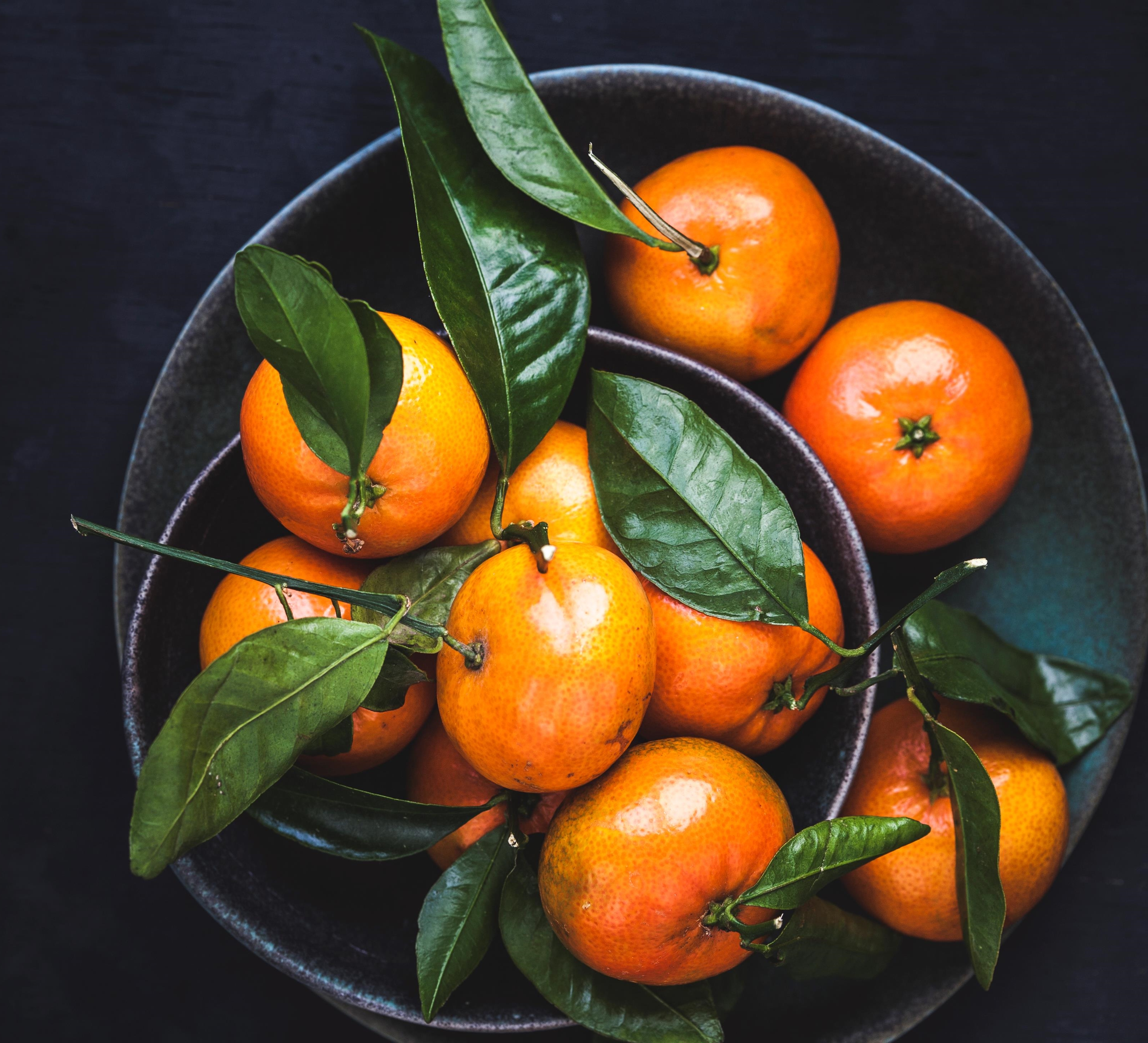 ¿qué me atrae?¿Qué me disgusta?
encuesta
¿Qué significa rechazo alimentario?REACCIÓN DE OPOSICIÓN O RECHAZO A:
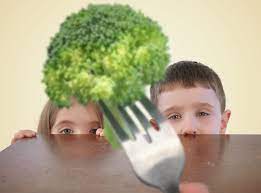 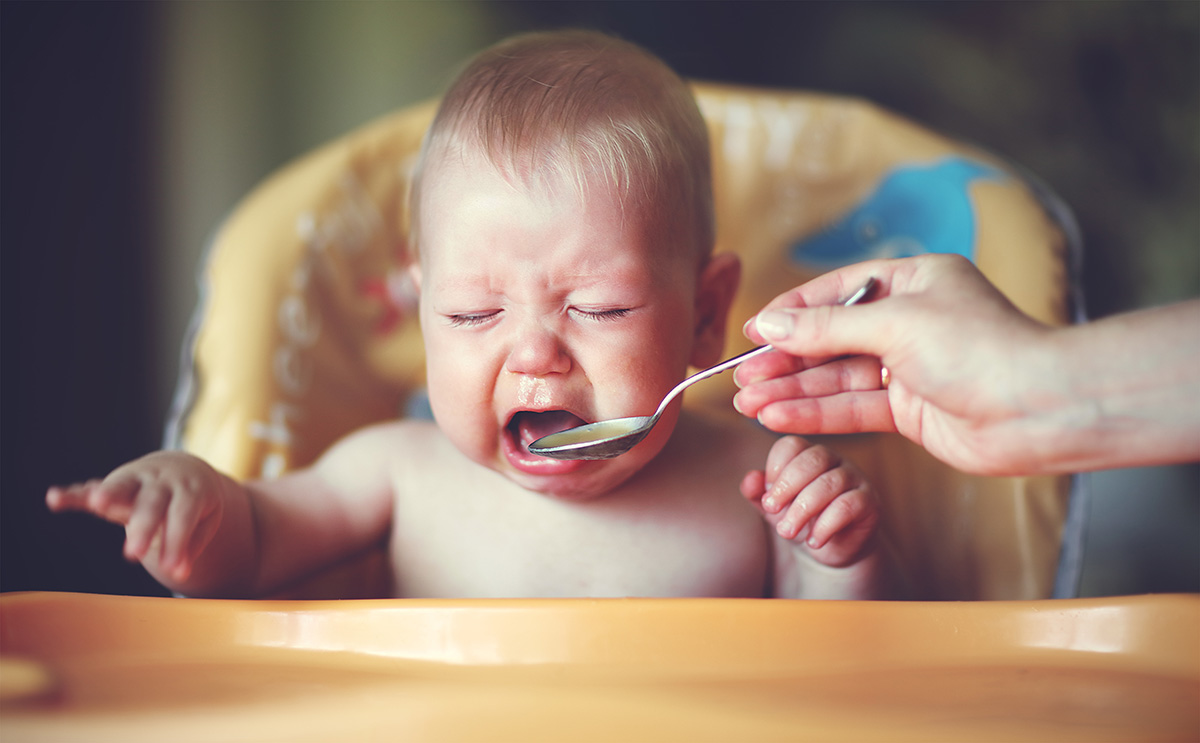 CLASIFICACIÓN /CAUSAS
DURACIÓN:
Anorexia aguda o transitoria (orgánico)






Anorexia crónica o persistente 
(orgánico; psicológico/ 
continuo o intermitente)
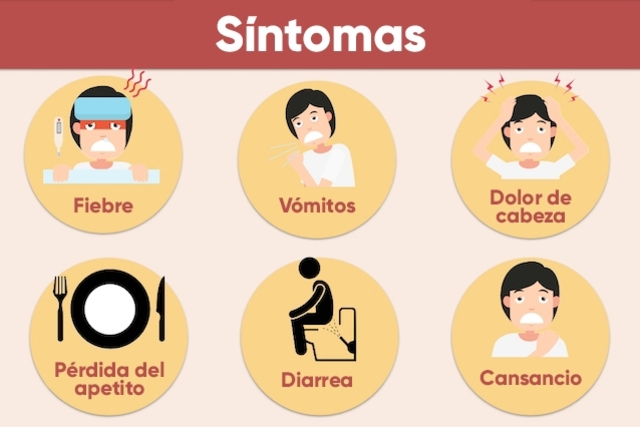 CLASIFICACIÓN /CAUSAS
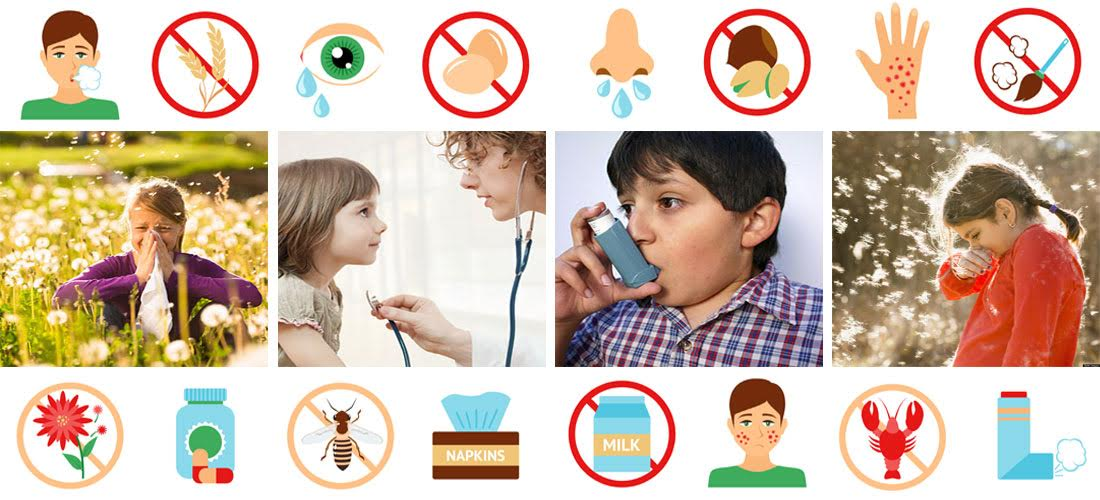 POR LIMITACIÓN DEL INTESTINO (alergia alimentaria)
Global (a todos los alimentos)
Parcial (alimentos específicos)
CONTROL CON GASTROENTEROLOGO
ETIOLOGÍA
PRIMARIAS
“Falta de respeto a los hábitos alimentarios del niño”
ETIOLOGÍA
SECUNDARIAS
ASOCIADAS A PROCESO ORGÁNICO
SÍNDROMES / TRASTORNOS DEL DESARROLLO
Desafío
Ver al niño como un TODO
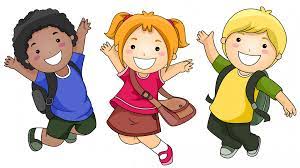 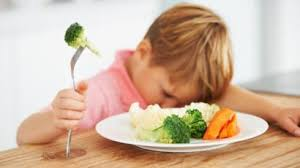 Buscando la causa….
ESTRUCTURA (anatomía/ fisiología)
GASTROINTESTINAL
RESPIRATORIO
COORDINACION MOTORA
PROCESAMIENTO SENSORIAL
HABILIDADES DE ALIMENTACIÓN  (deglución, alimentación oral)
INMUNIDAD
DINÁMICAS FAMILIARES Y RELACIONES (costumbres, vínculo)
COMUNICACIÓN E INTERACCIÓN
Ev. Biomédica (Nutriología; Inmunología; Neurología; Psiquiatría, etc. / Exámenes)
Ev. Terapéutica (T.O. esp. en IS; Flgía.; KNT; Psicología)
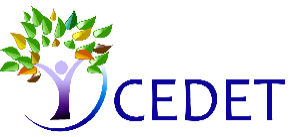 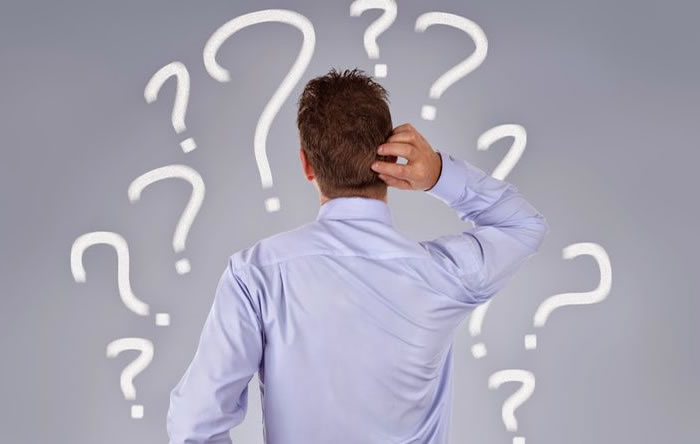 Que debo saber COMO CUIDADOR / EDUCADOR / TERAPEUTA ANTES DE DECIDIR ¿QUÉ HACER?
Los cambios son lentos y muy paulatino no hay recetas mágicasevaluamos y avanzamos: niño a niño / familia a familia
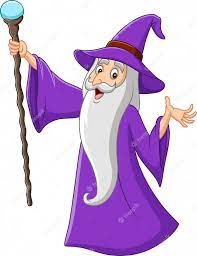 A) PRINCIPAL CONSIDERACIÓN
LA HORA DE COMIDA NO ES SÓLO EL ACTO DE MASTICAR / TRAGAR / SUCCIONAR…

La PARTICIPACIÓN SOCIAL en la hora de comida es lo más importante, independiente del tipo de alimentación (oral y/o sonda)


La ESCENCIA está en la COMUNICACIÓN / SOCIALIZACIÓN
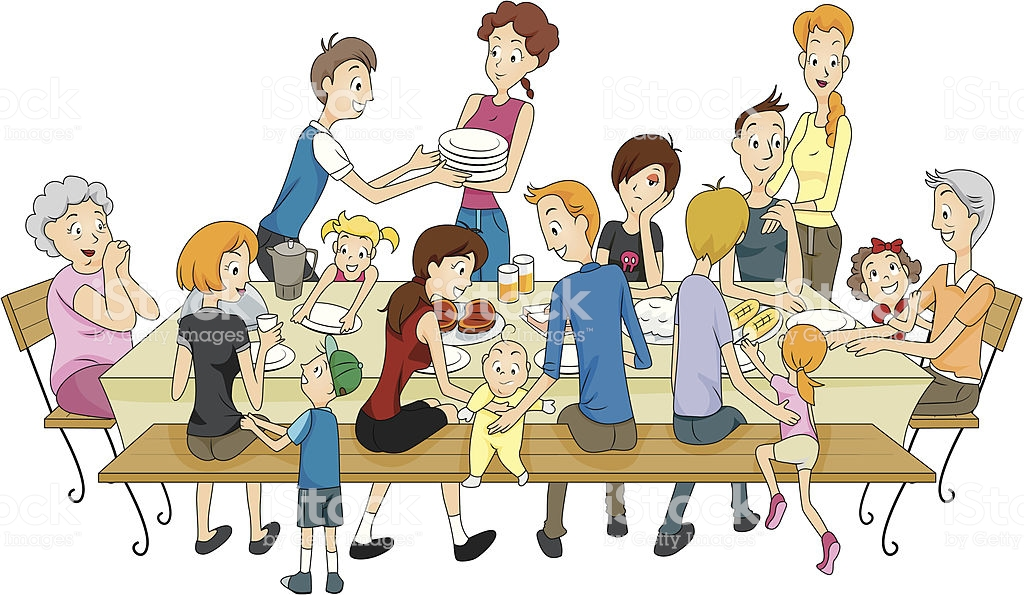 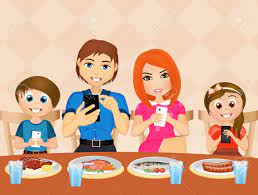 Hora de comer v/s alimentación (Susan Evans)
Alimentación: Ingesta / momento
Hora de comer =  LA EXPANSIÓN DE LA NUTRICIÓN
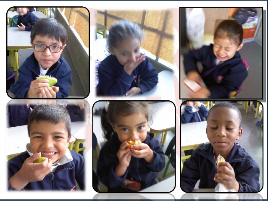 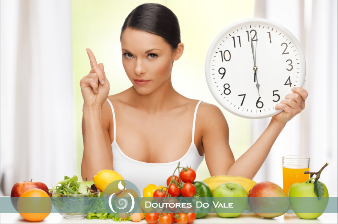 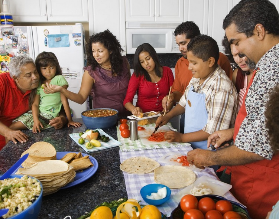 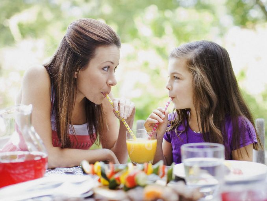 B) Es esencial entender que….
Los niños pequeños tienden a cambiar la preferencia alimentaria
“nuestro cuerpo está preparado para la diversidad”
Tenemos la necesidad sensorial de explorar nuevas cosas o no querer más una sensación: 


Sabiduría del cuerpo de decir: “Necesito nutrientes diferentes”
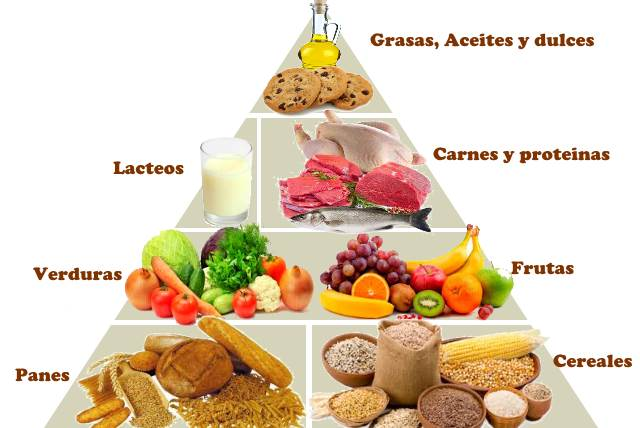 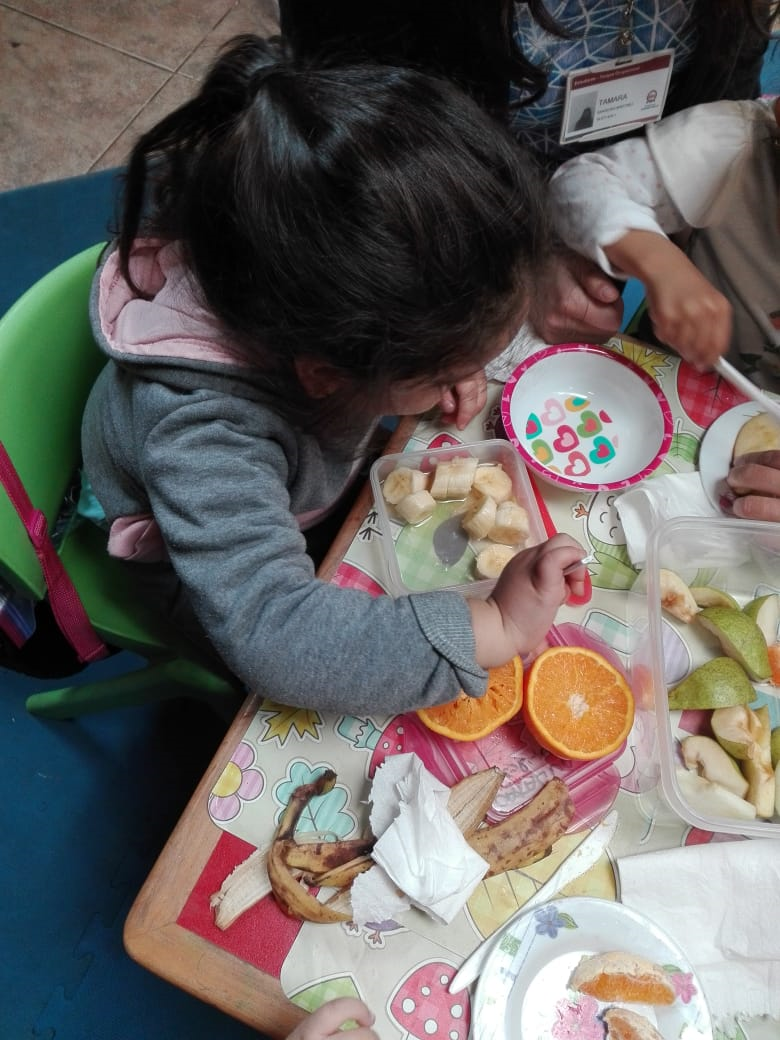 C) Enfrentarse     a un alimento nuevo
SENSACIÓN DE DESCUBRIMIENTO (CURIOSIDAD/novedad; asociación con experiencia previa)

DECISIÓN DE TRAGAR O NO

CÓMO HACERLO?
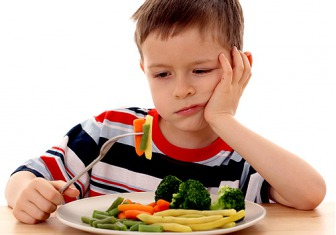 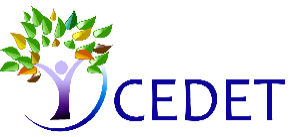 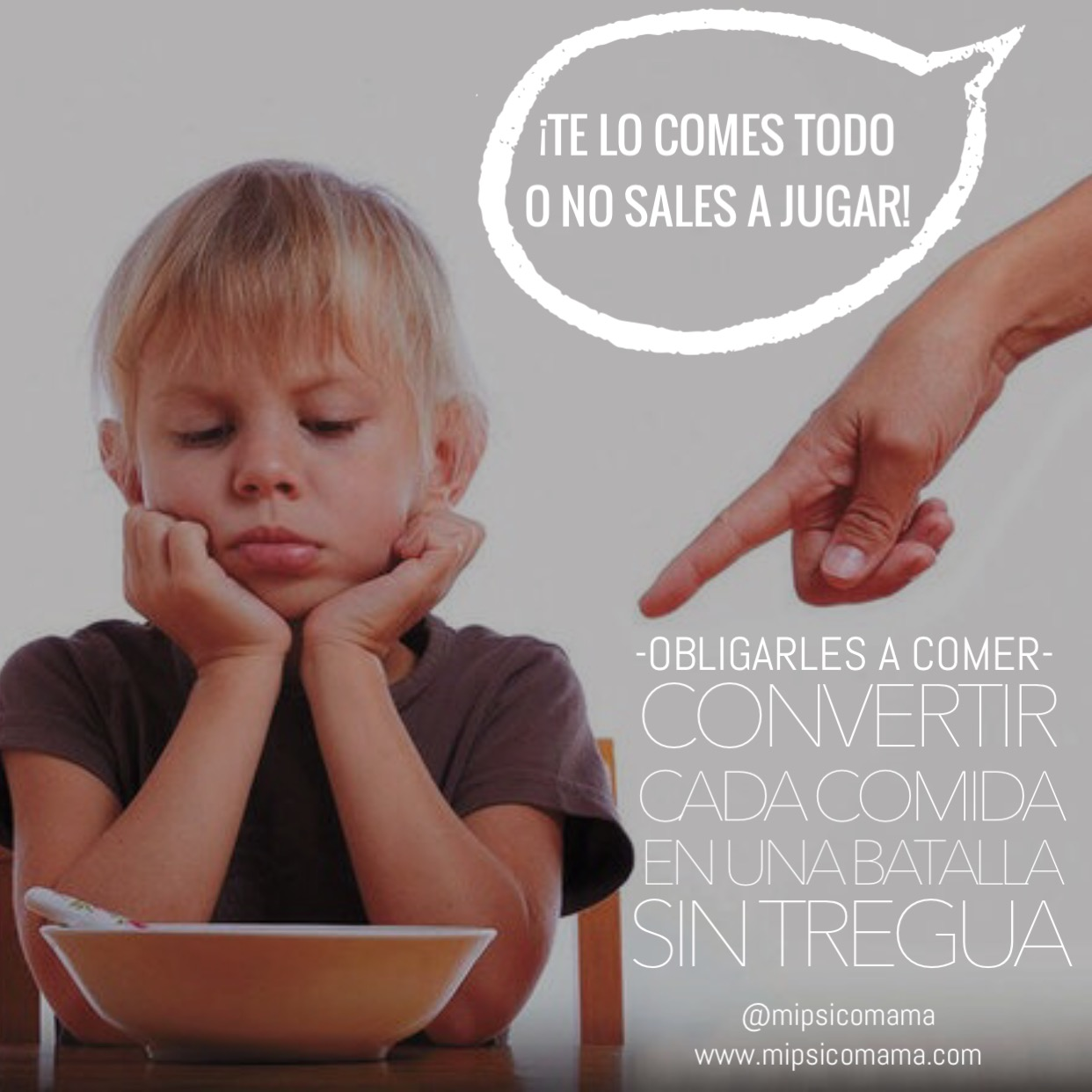 D) LO QUE NUNCA FUNCIONA…
LA COMPETENCIA DE PODER
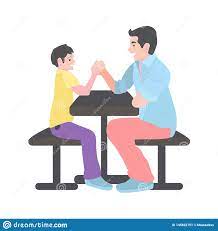 3. EMOCIONES Y CONDUCTA ALIMENTARIA
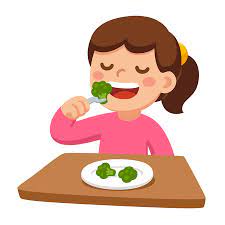 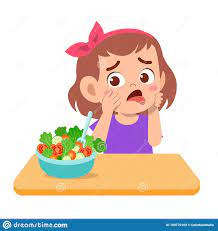 4. LA PROPUESTA:
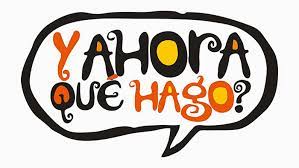 ¿QUÉ DEBO HACER COMO ADULTO A CARGO?
Las metas compartidas
Enfoque de aproximación actual:
DIVISIÓN DE RESPONSABILIDADES 
(Ellyn Satter, USA)

ROL DEL PADRE: 
¿Qué le voy a dar? ¿Cuándo? ¿Dónde?

ROL DEL NIÑO: ¿Cuánto? ¿Cuáles?
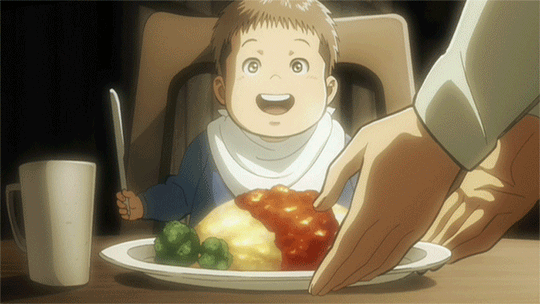 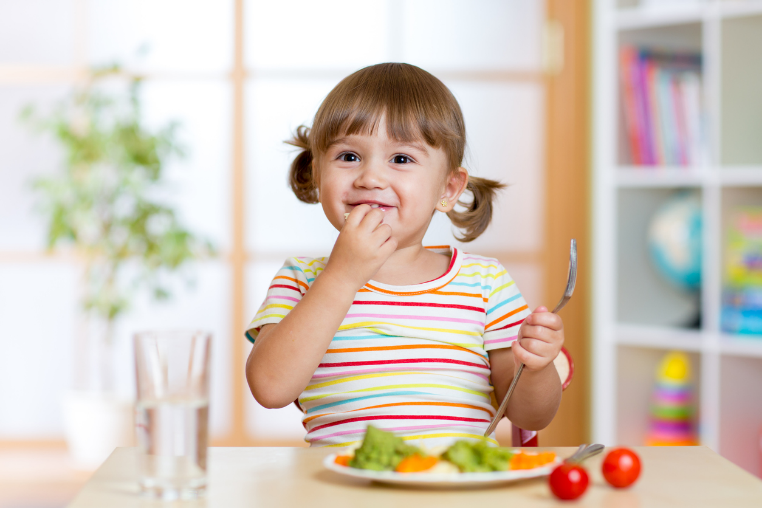 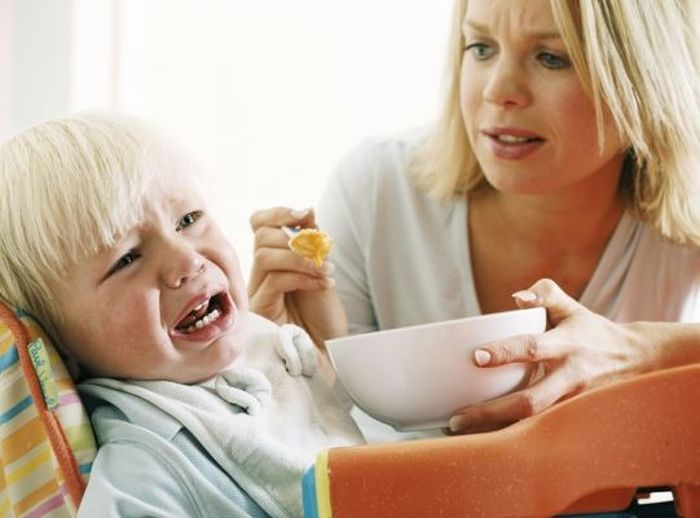 Problemática:
Los padres se apropian de la responsabilidad del niño o el niño se apropia de la responsabilidad del padre
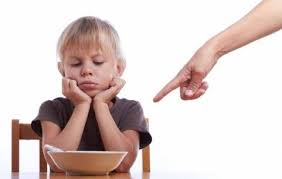 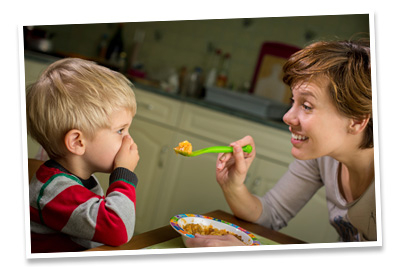 INTERVENCIÓN: Lograr para cada niño/a
COMODIDAD
CONFIANZA
COMPETENCIA
AHORA… QUÉ HACEMOS??
ORGANIZAR LA INFORMACIÓN:
Qué está funcionando?, qué no está funcionando?
Crear metas y actividades del programa

“UN PROGRAMA DE TERAPIA ALIMENTICIA EFECTIVO TRATA LOS PROBLEMAS MULTIDIMENSIONALES CON ENFOQUES MULTIDIMENSIONALES. CONSIDERA Y ABORDA LAS RAÍCES MENTALES Y FÍSICAS DE LAS PREFERENCIAS ALIMENTICIAS LIMITADAS DEL NIÑO”
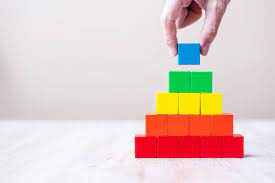 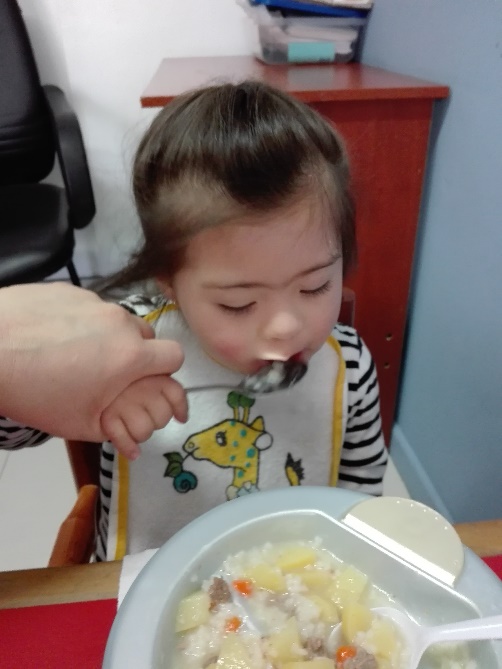 COMPAÑEROS A LA HORA DE COMER:
EL CUERPO Y LA BOCA

ESTÍMULO SENSORIAL Y LA BOCA
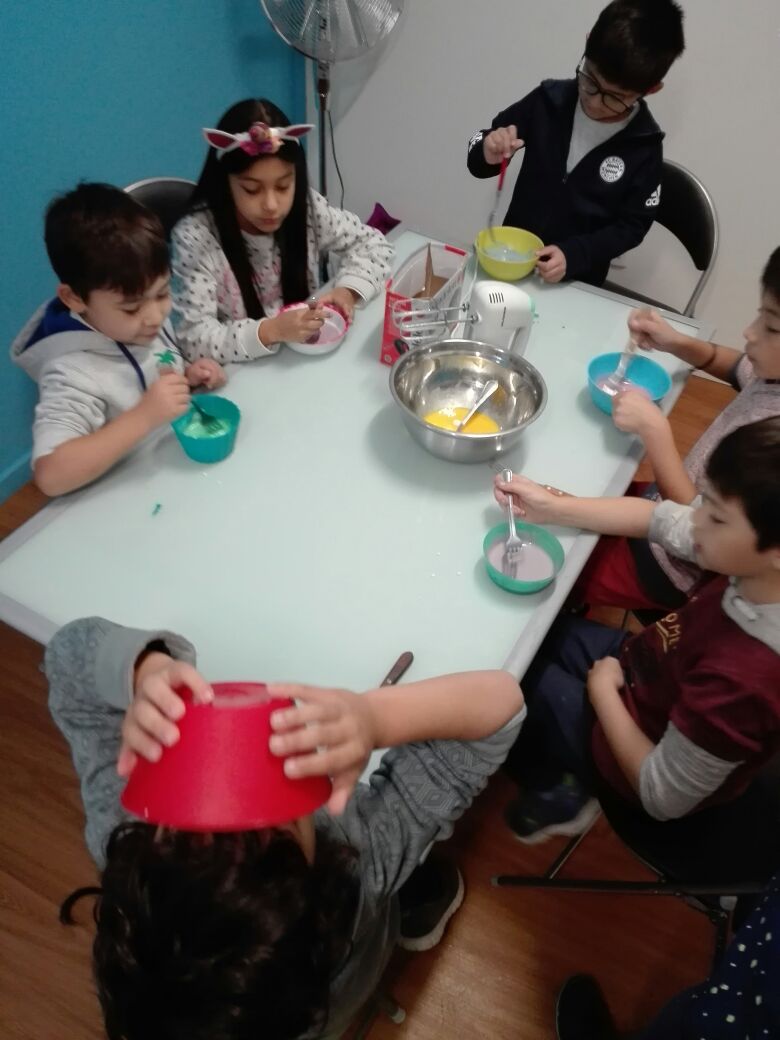 CREANDO HABILIDADES PARA LA HORA DE COMIDA:
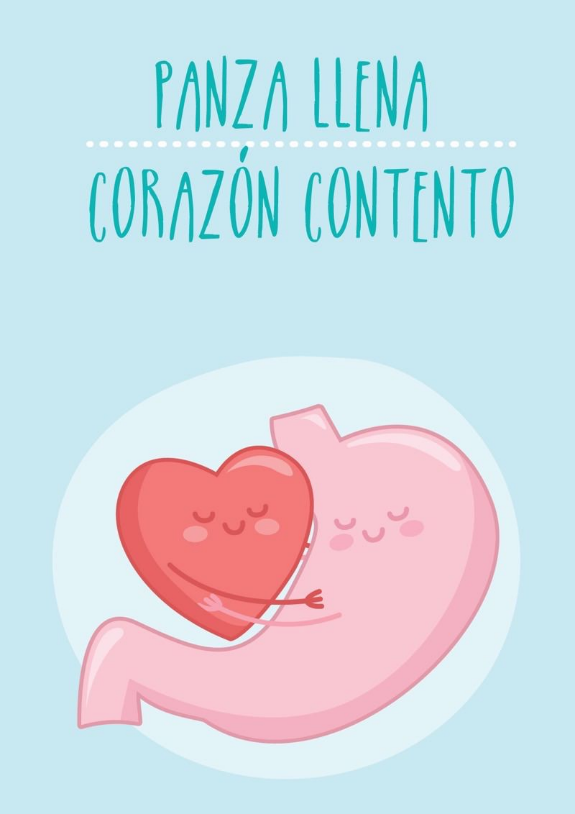 AUMENTAR COMODIDAD GASTROINTESTINAL
NIÑOS ALIMENTADOS POR SONDA CON INCOMODIDAD AL COMER
NIÑOS ALIMENTADOS ORALMENTE CON INCOMODIDAD AL COMER
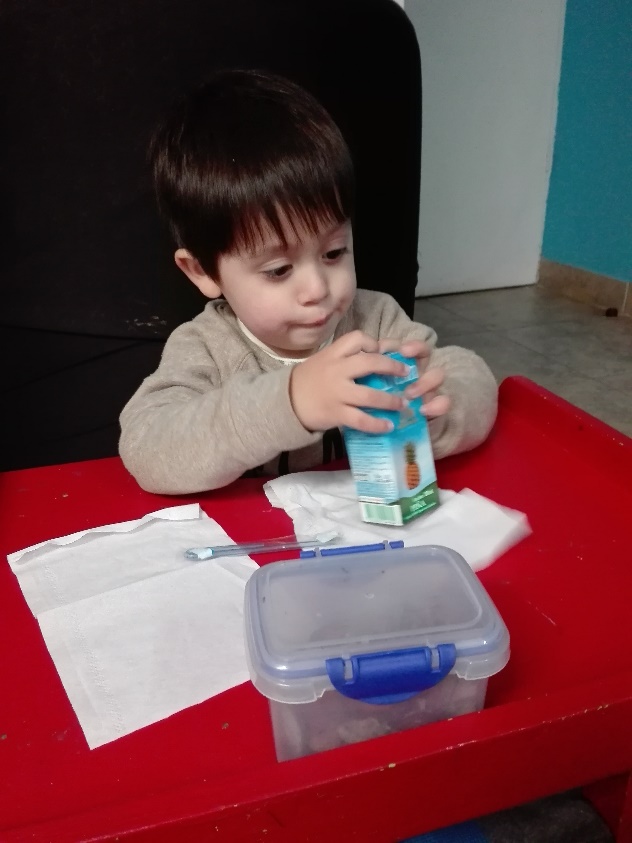 6. ESTRATEGIAS DE APOYO / tratamiento
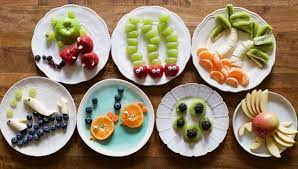 6.1 INCORPORARLOS A LA COMIDA FAMILIAR:CENTRADOS EN EL LOGRO DEL NIÑO PARA SÍ MISMOS, NO PARA COMPLACER AL ADULTO
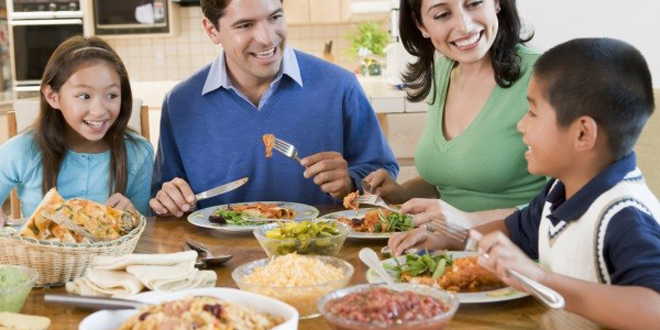 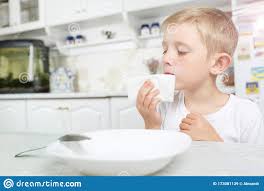 MODIFICAR V/S IMPONER ACTIVIDADES MANUALES, Y AVD BÁSICAS EN DONDE SE REQUIERA CONTACTO CON TEXTURAS QUE INCOMODAN:

OFRECER USO DE HERRAMIENTAS PARA NO MANIPULAR DIRECTAMENTE

TENER AL ALCANCE ELEMENTOS DE LIMPIEZA: PAÑO HÚMEDO, PAPEL ABSORVENTE, CERCA DEL BAÑO PARA LIMPIARSE CON FRECUENCIA NECESARIA. ANTICIPAR QUE CONTARÁ CON ESTOS ELEMENTOS PARA BAJAR ANSIEDAD
RESPETAR PREFERENCIAS ALIMENTARIAS, BUSCAR ALTERNATIVAS (LUGAR, HORA, ELEMENTOS A USAR, PERSONA QUE APOYA LA ACTIVIDAD)
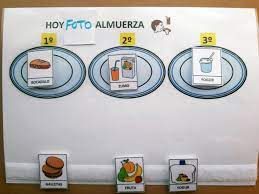 INTENTAR DE MANERA CONTROLADA Y ANTICIPADA.  
ACTIVIDADES ALTAMENTE MOTIVANTES.
REALIZAR ACTIVIDADES QUE PROVEAN EXPERIENCIAS TACTILES CON DIFERENTES MATERIALES Y TEXTURAS: MASAS, GREDA PLASTICINA, PINTURA DE DEDOS, HARINA, MAICILLO, PASTO, ARENA, ETC.
JUGAR A ENCONTRAR OBJETOS ESCONDIDOS EN UNA CAJA LLENA CON LEGUMBRES O SEMILLAS.
6.2 CAMBIOS EN EL ENTORNO FÍSICO
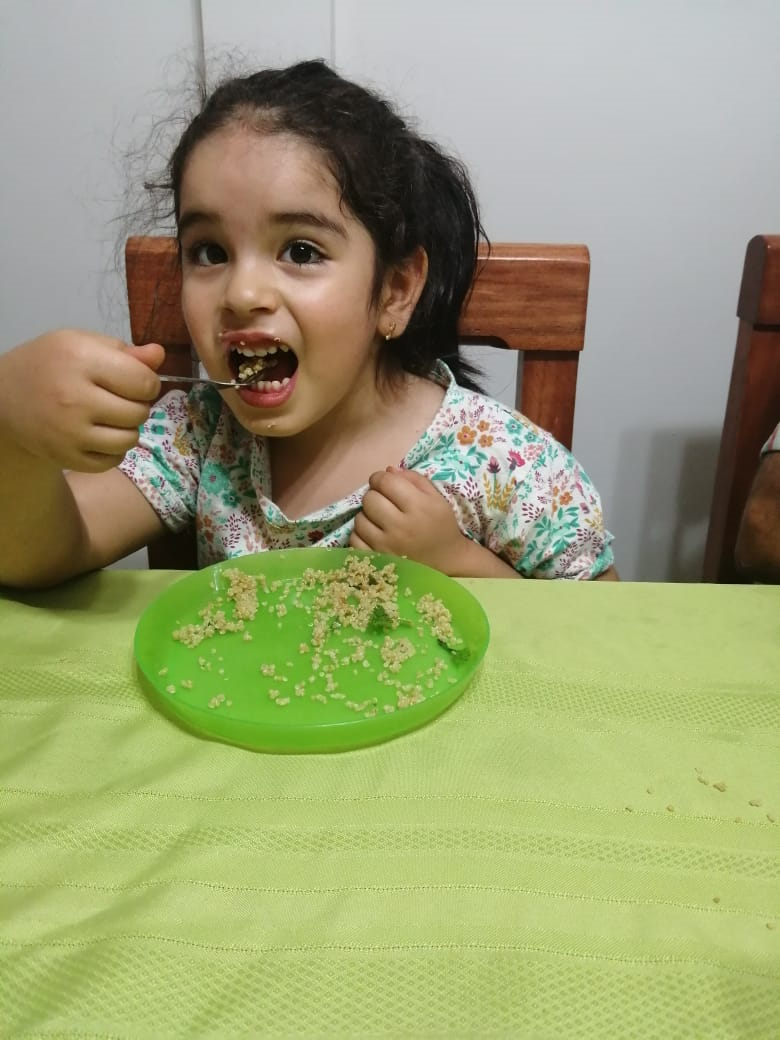 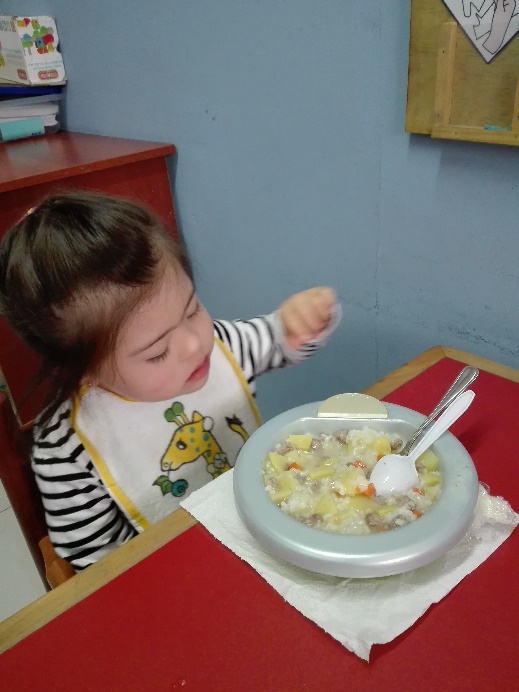 GENERAL: LUGAR, IMPLEMENTOS. TENER TODO LISTO

POSICIÓN FÍSICA EL NIÑO

POSICIÓN FÍSICA DE LA PERSONA QUE ALIMENTA

EL EQUIPAMIENTO USADO PARA LA ALIMENTACIÓN: TAMAÑO Y POSICIÓN CUCHARA Y PLATOS O TAZAS.
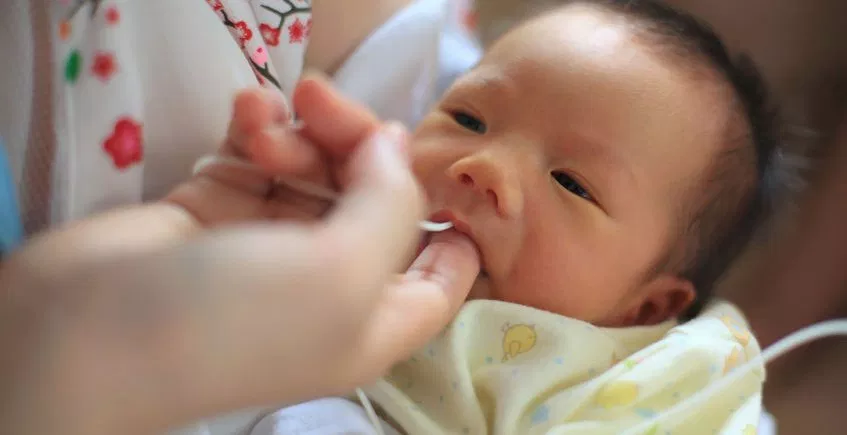 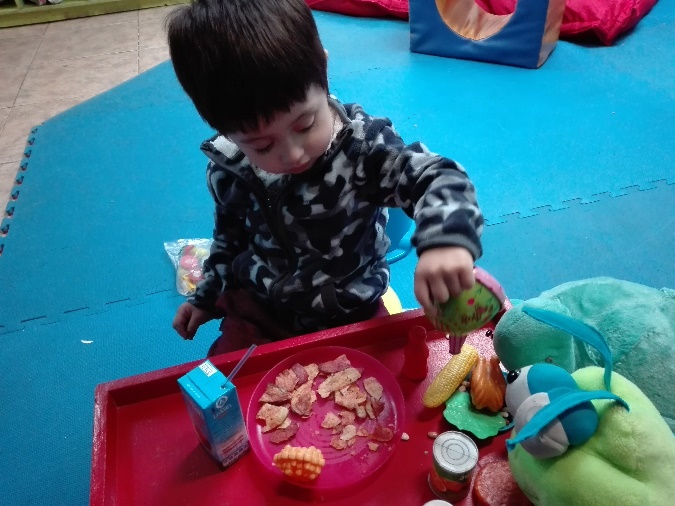 6.3 INCORPORAR ESTRATEGIAS PARA NORMALIZAR EL PROCESAMENTO SENSORIAL ANTES Y DURANTE LOS ENCUENTROS CON LA COMIDA
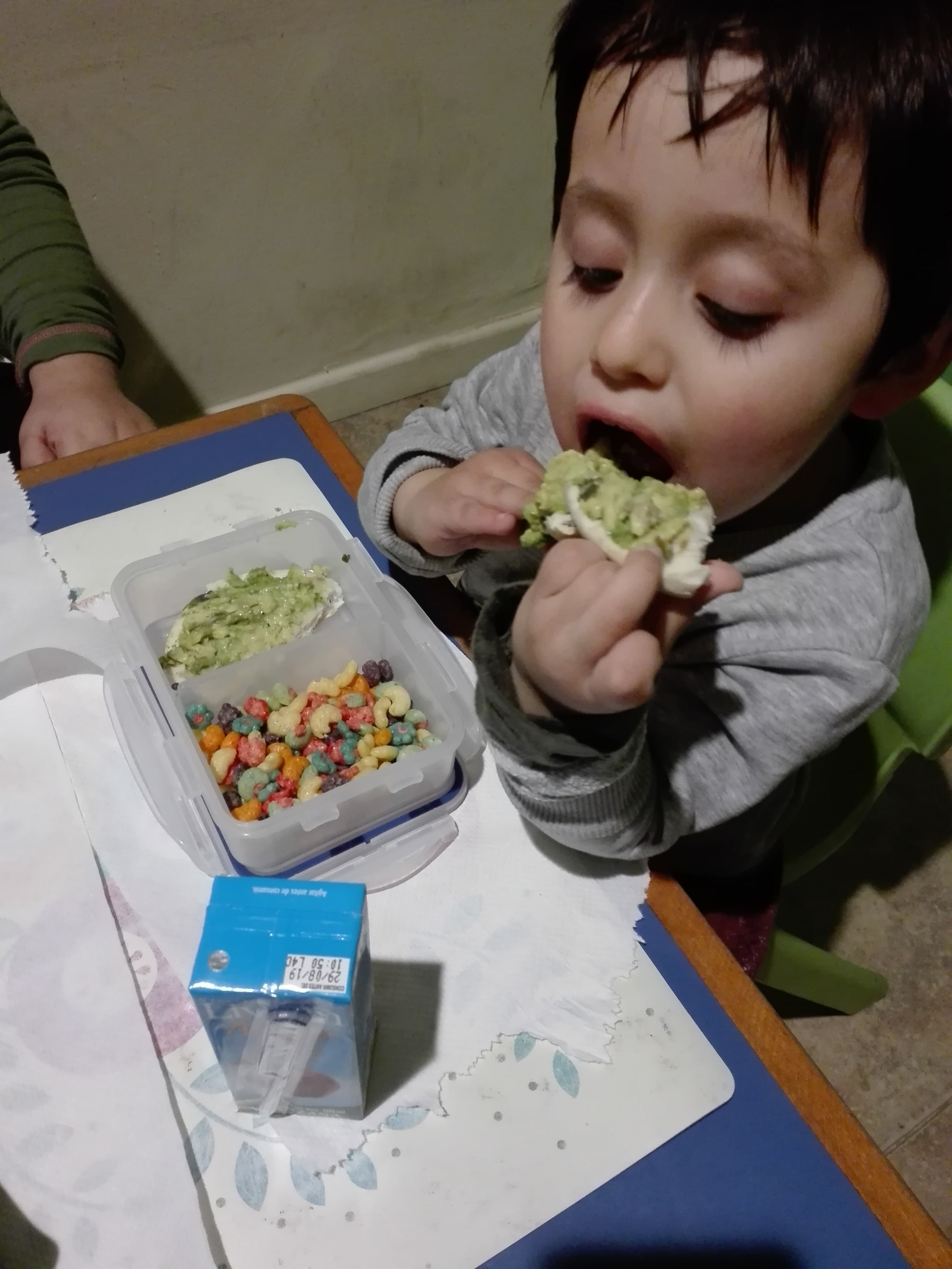 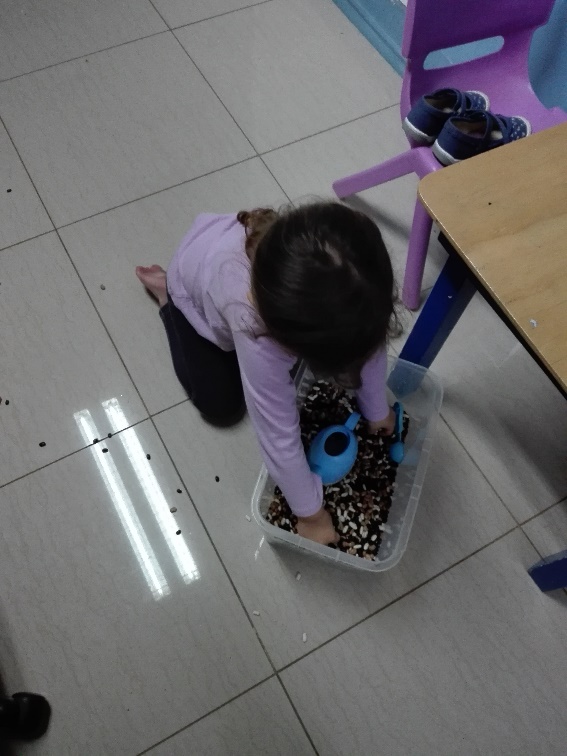 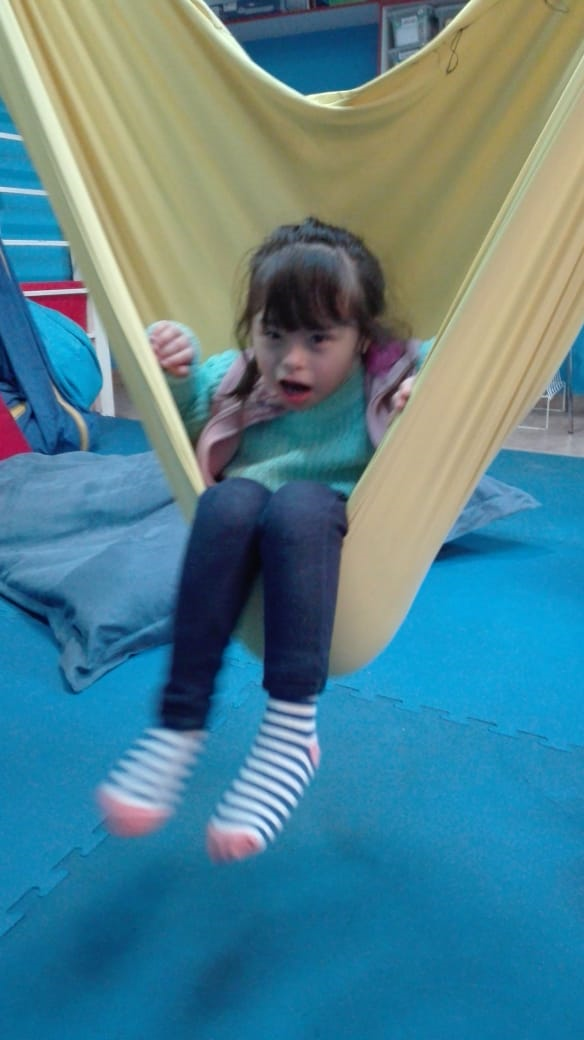 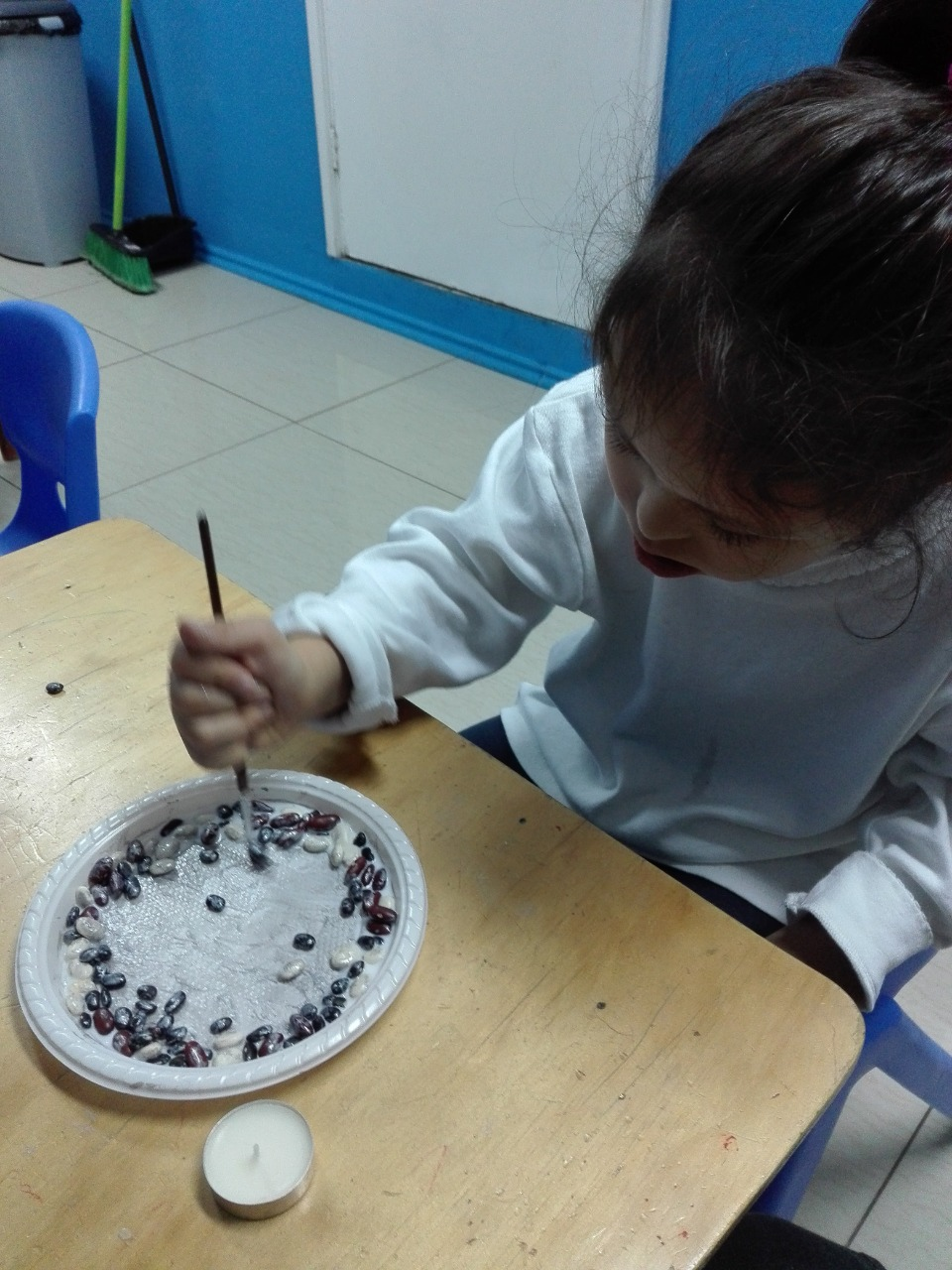 CONSTRUIR SOBRE LO QUE LOS NIÑOS CONOCEN Y ACEPTAN

HACER CAMBIOS MUY PEQUEÑOS AL INCORPORAR NUEVOS ALIMENTOS

CONSTRUIR FAMILIARIDAD CON NUEVAS SENSACIONES Y NUEVOS ALIMENTOS A TRAVÉS DEL JUEGO
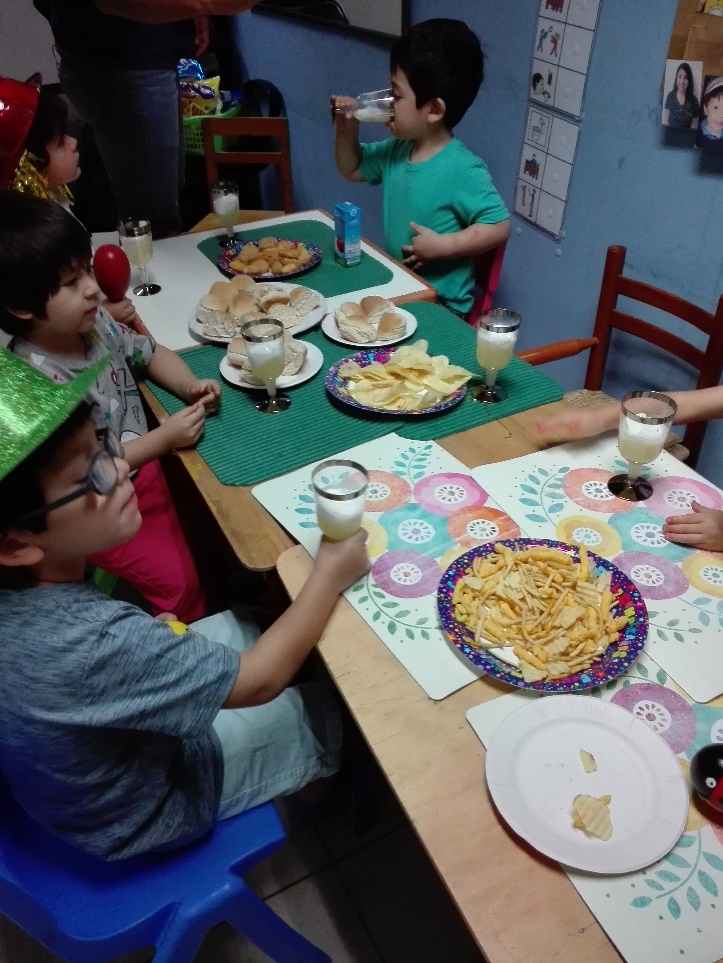 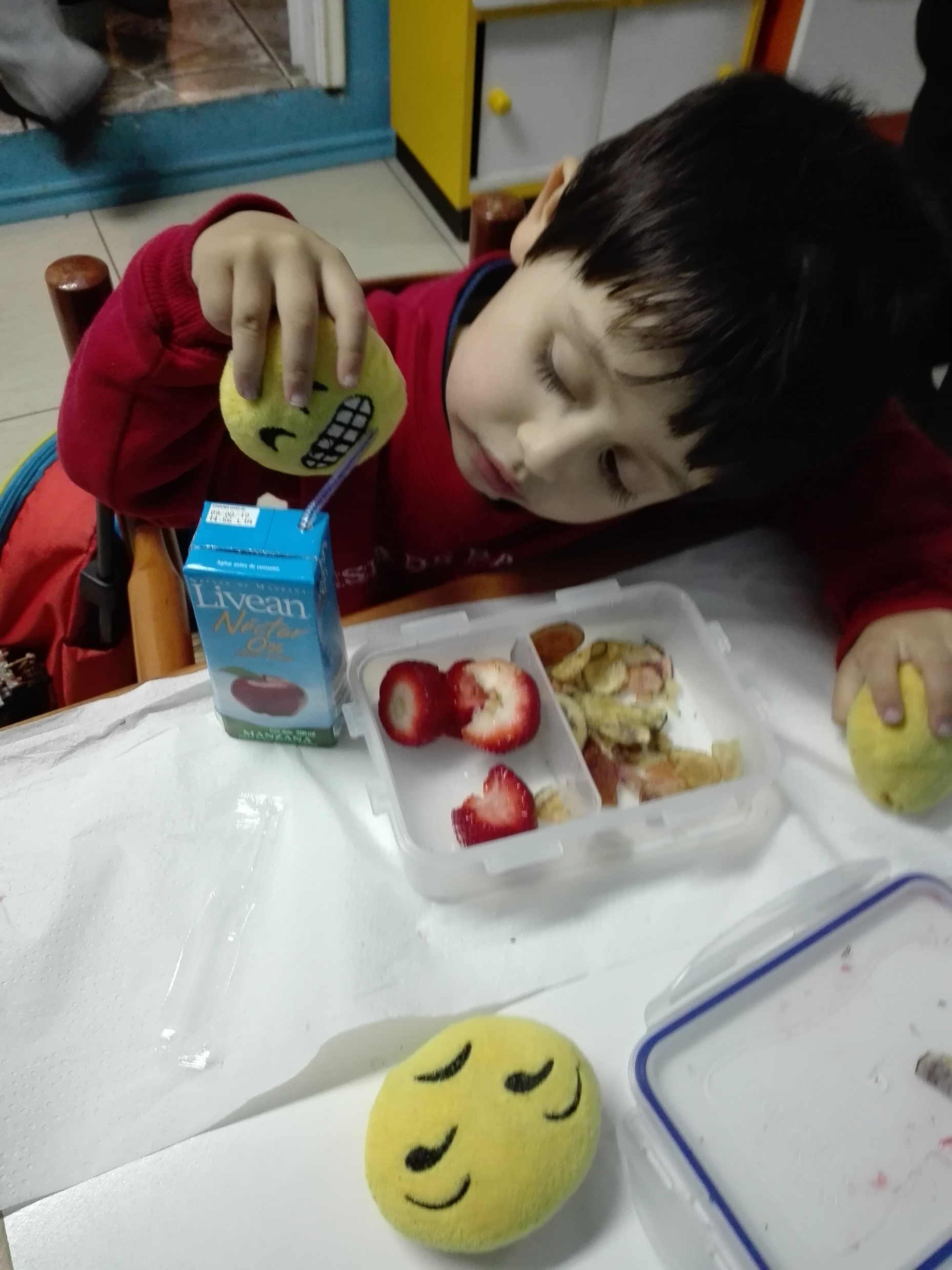 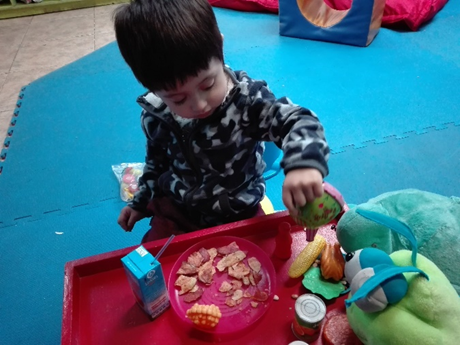 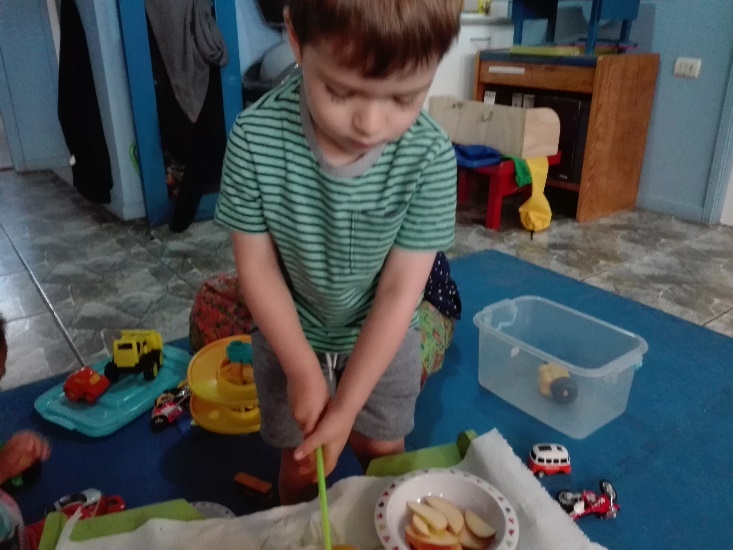 Hacer cambios MUY PEQUEÑOS (un cambio a la vez),
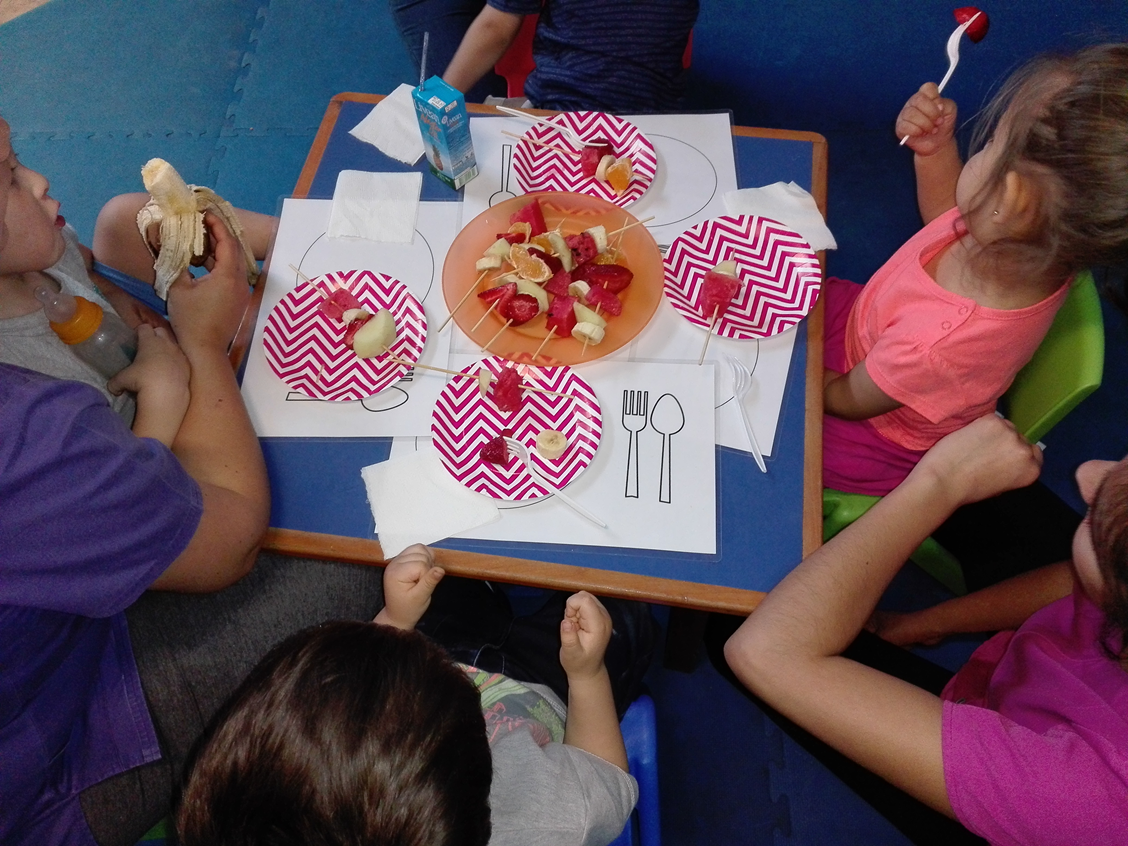 ACOMPAÑAR TRANSICIONES CON JUEGOS ACORDE A DESARROLLO COGNITIVO Y SOCIAL DE CADA UNO, RESPETANDO LA INDIVIDUALIDAD.
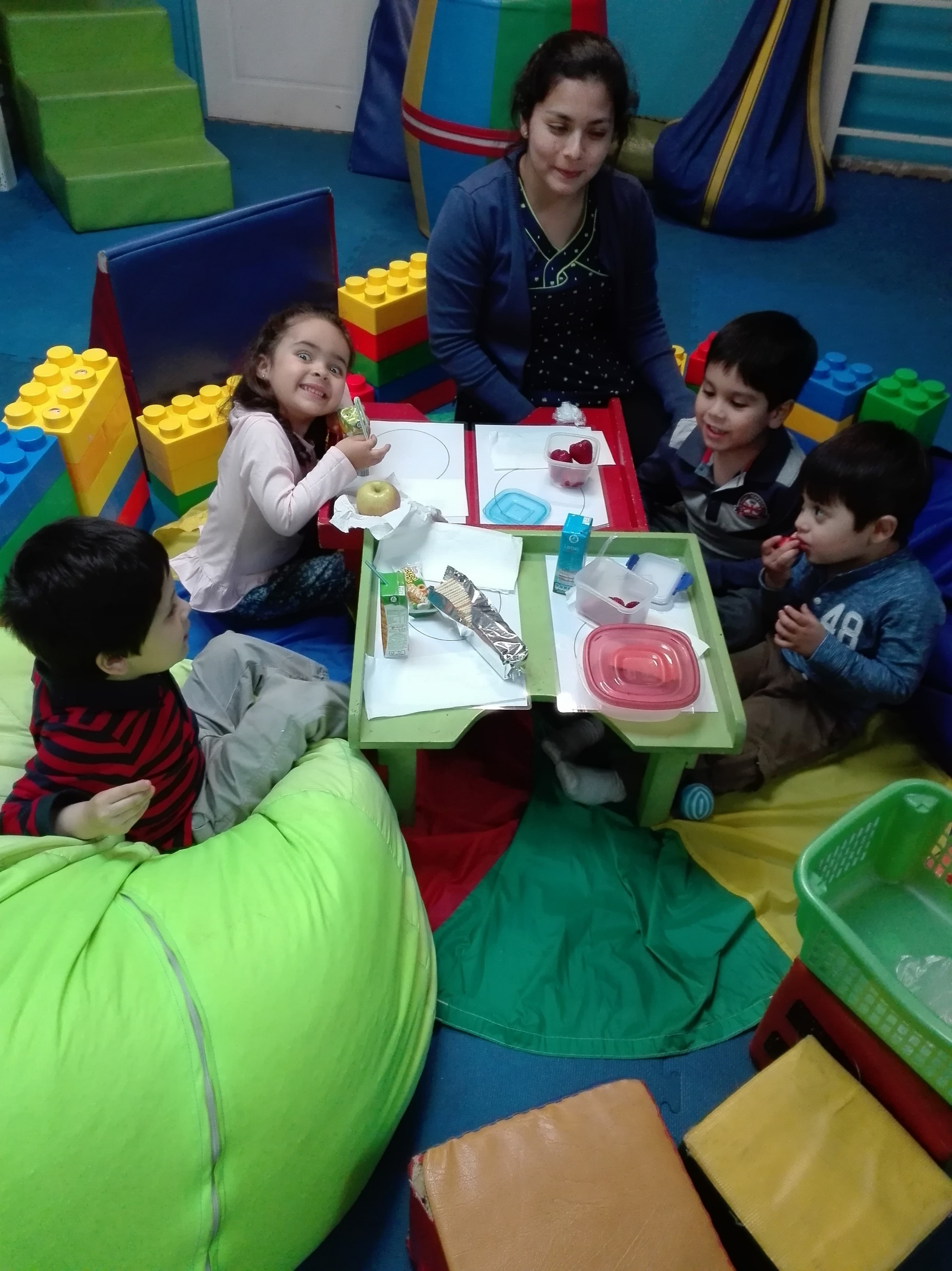 LLEVANDO PAULATINALENTE A LA PARTICIPACIÓN EN ACTIVIDADES INSTRUMENTALES ASOCIADAS A LA ALIMENTACIÓN
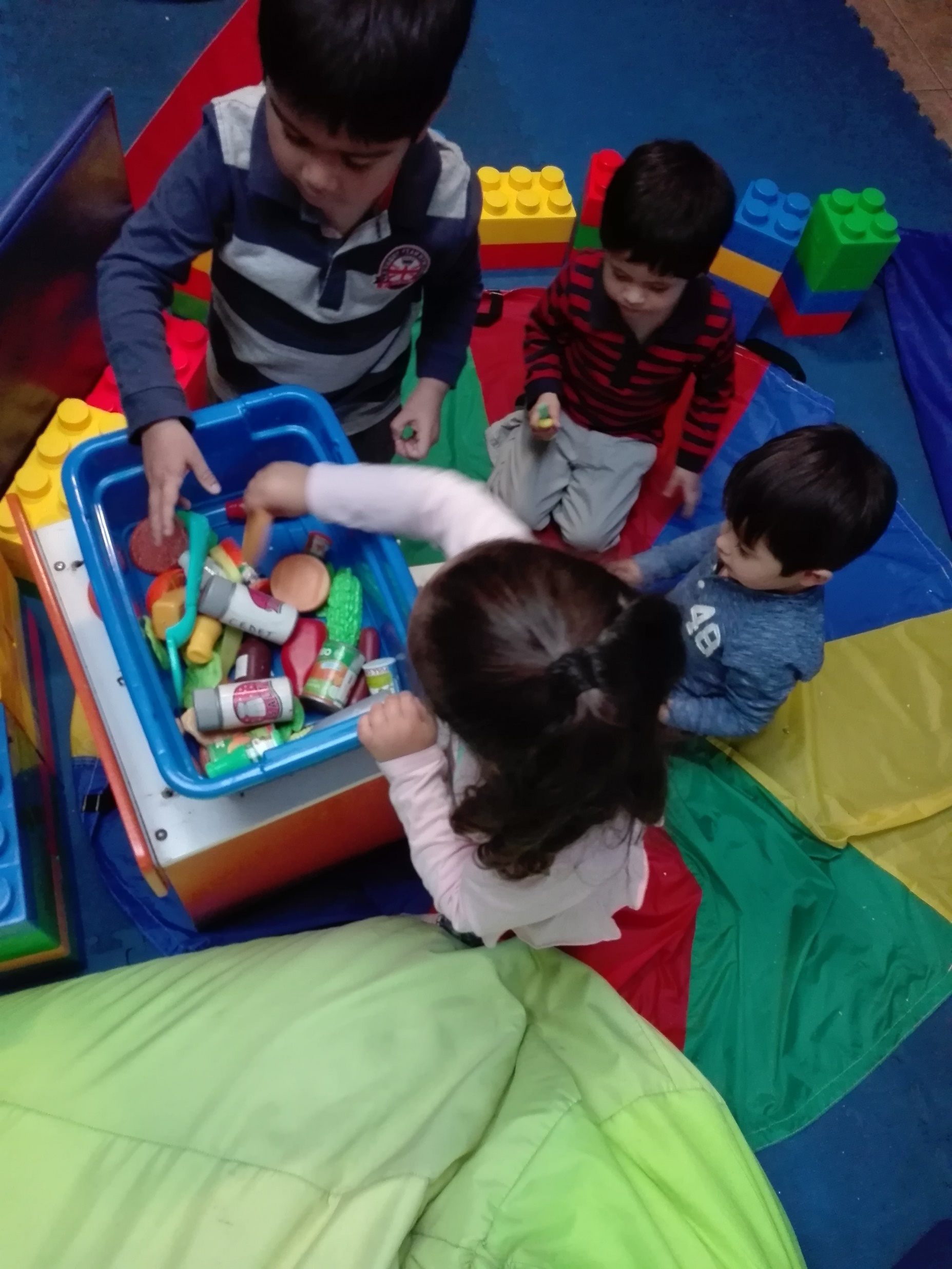 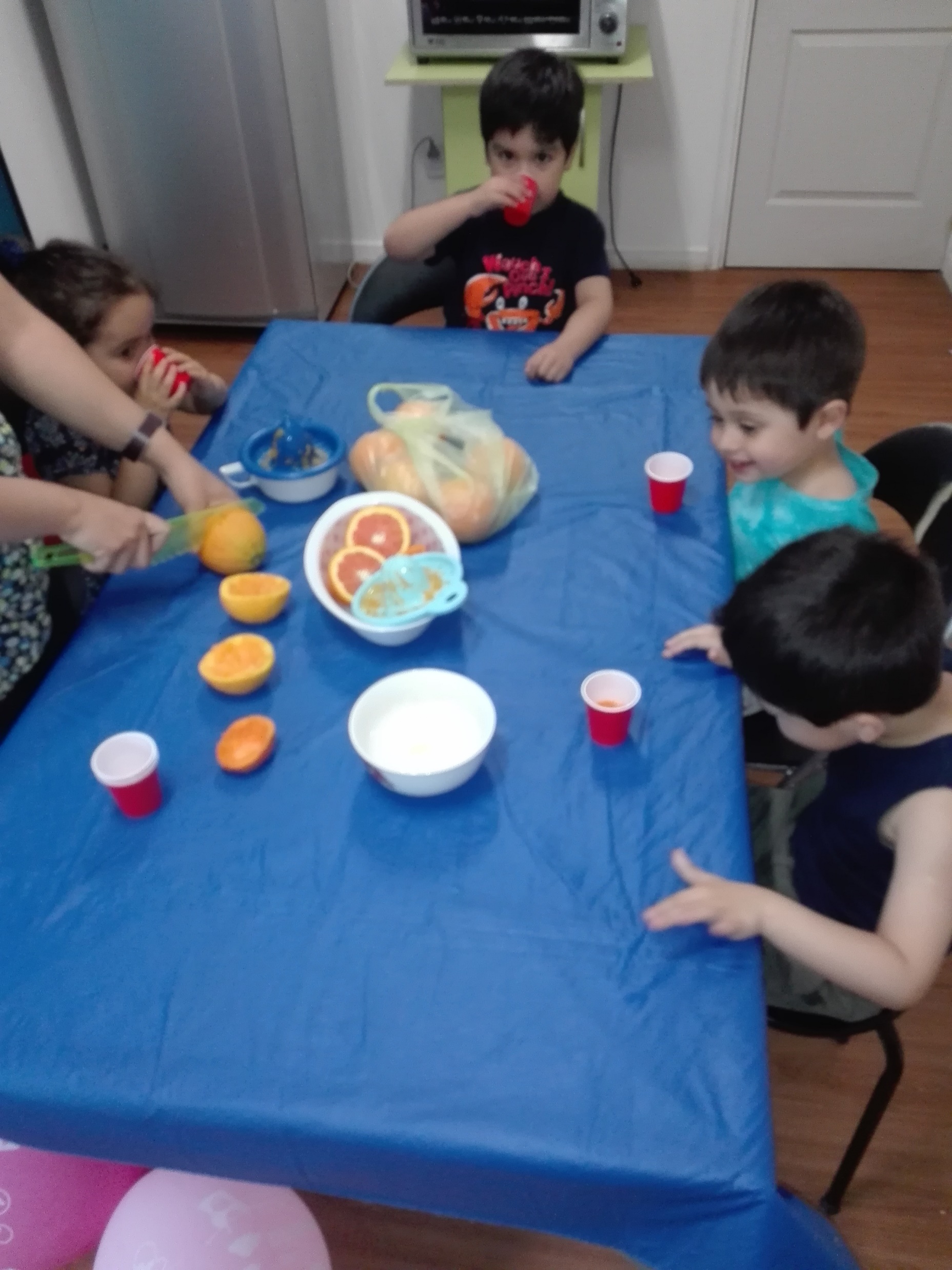 Ejemplo incorporación gradual y participación en actividad instrumental
AYUDAR A LOS NIÑOS A SENTIRSE FÍSICA Y EMOCIONALMENTE CÓMODOS CON LOS ALIMENTOS TEXTURIZADOS
CONSTRUIR ACEPTACIÓN A TRAVÉS DE LA EXPOSICIÓN GRADUAL Y REPETITIVA DE LA COMIDA
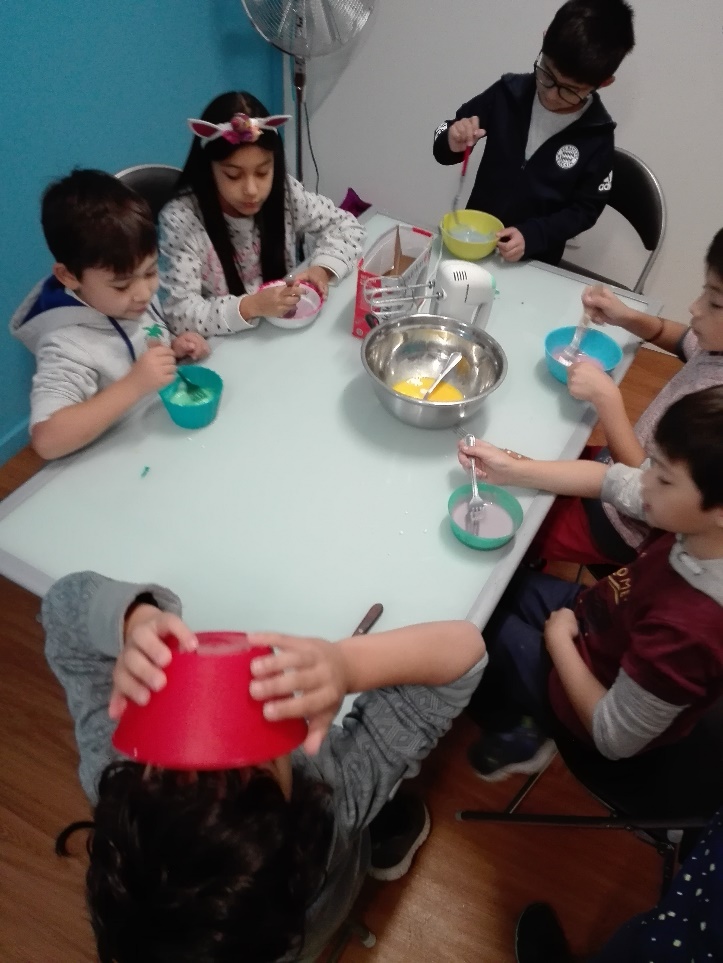 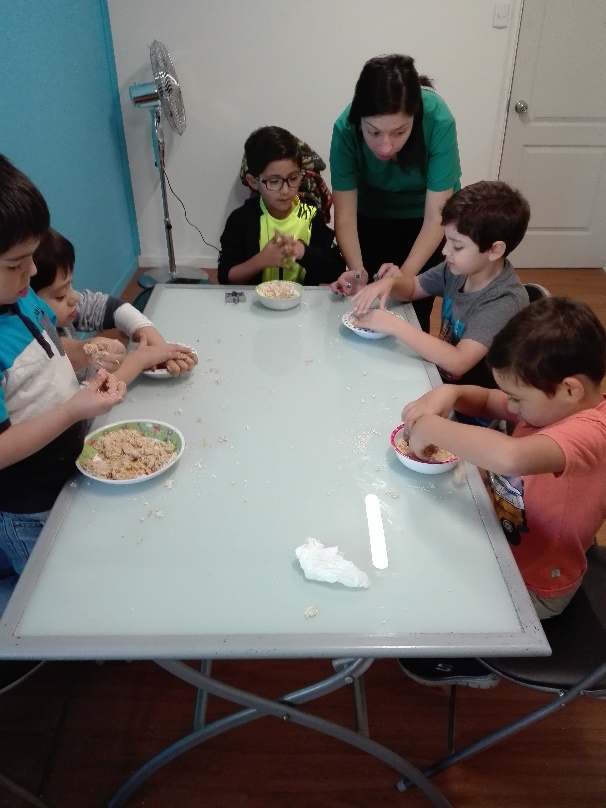 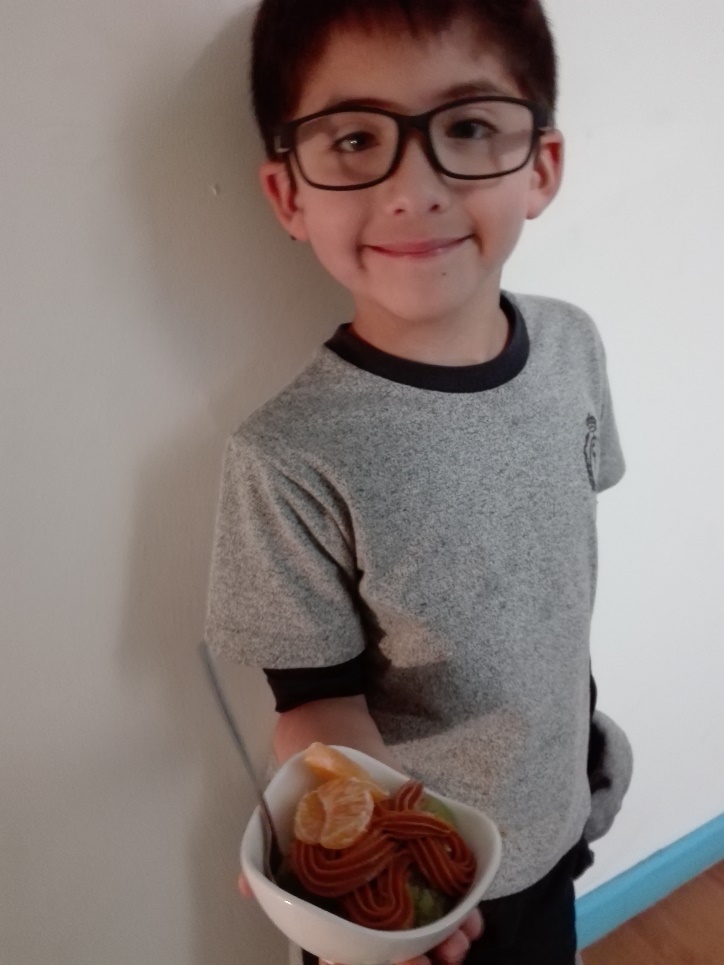 6.4 CONSTRUIR INTERÉS Y PARTICIPACIÓN CON LA COMIDA Y PREPARACIÓN DE LA HORA DE COMIDA
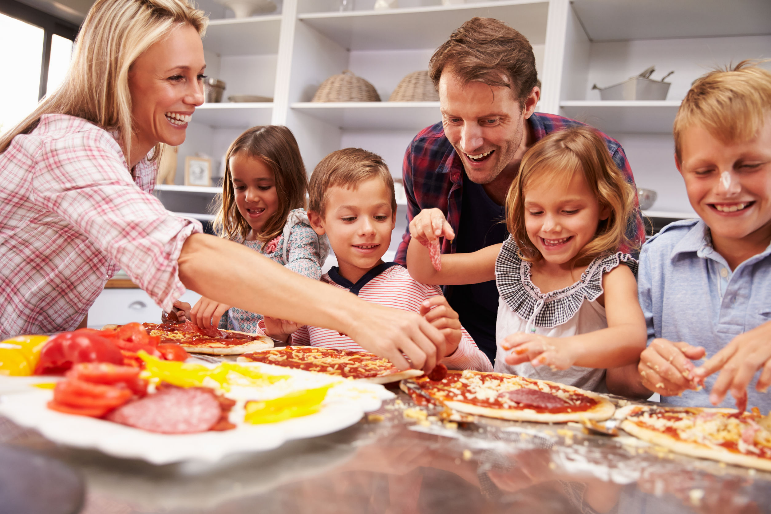 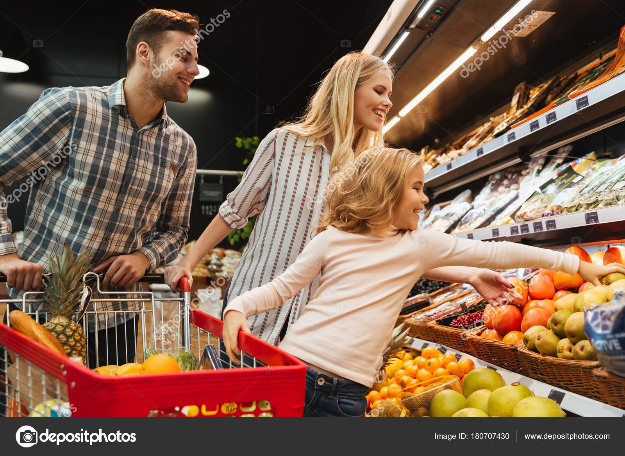 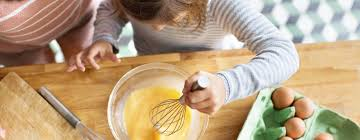 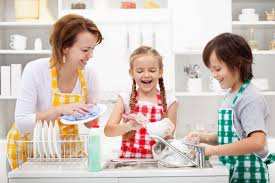 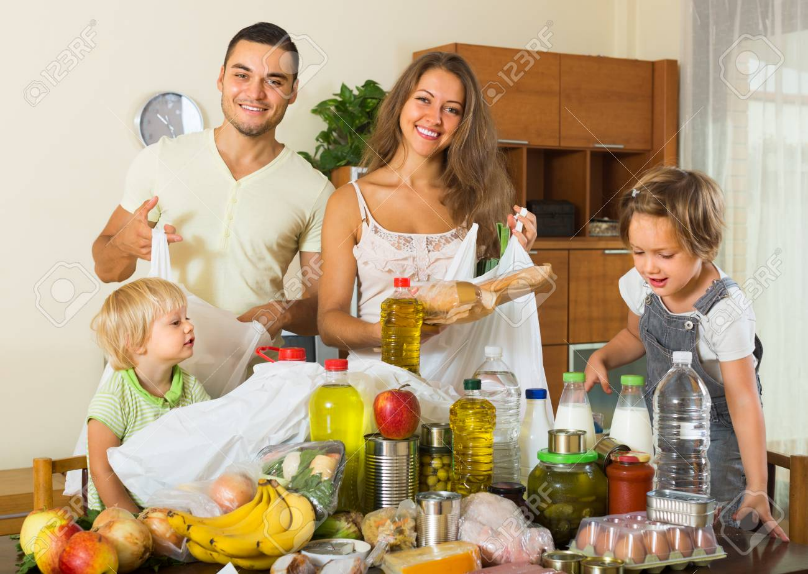 6.5 OFRECER COMIDAS CON ALTO VALOR NUTRICIONAL
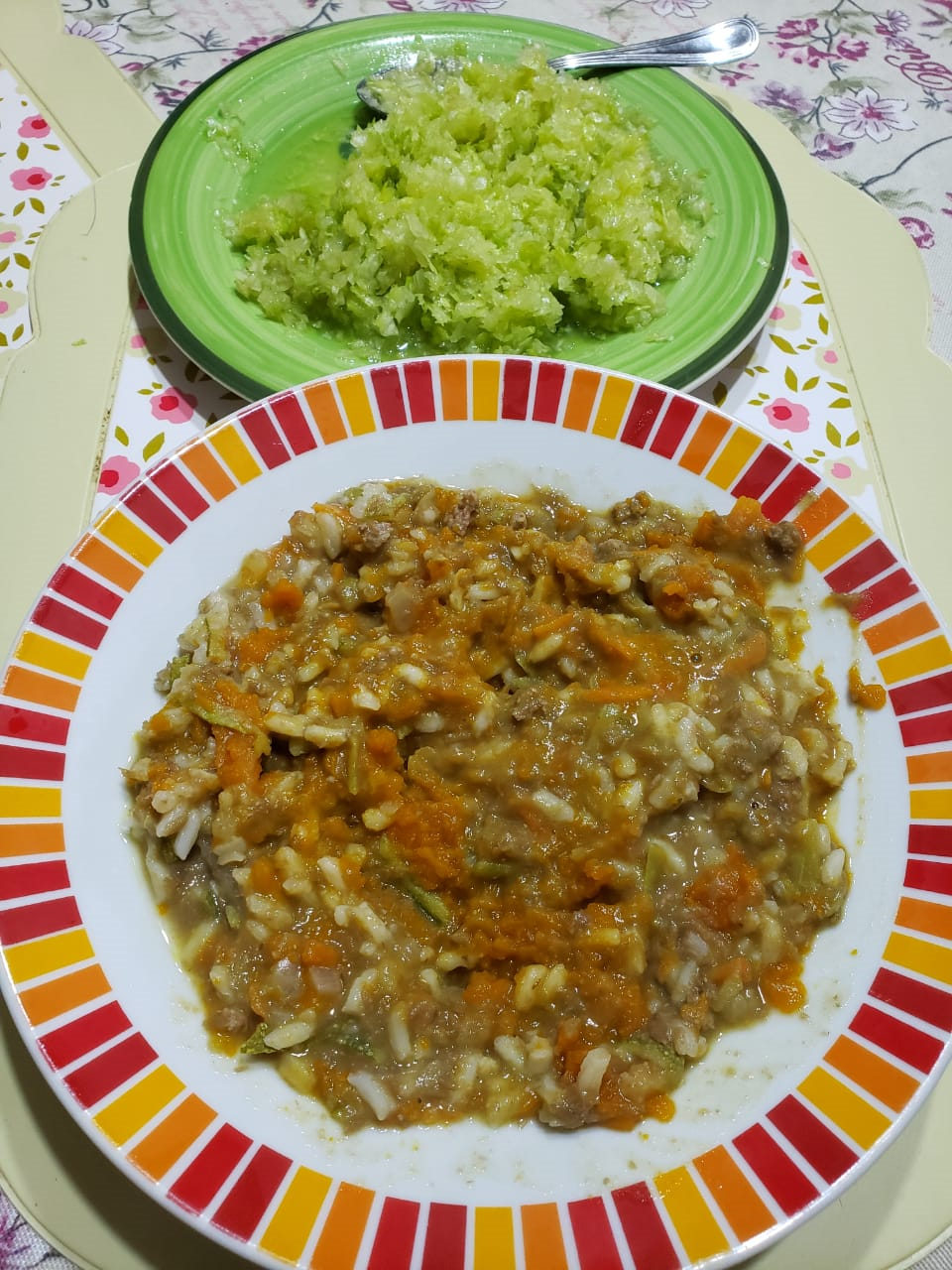 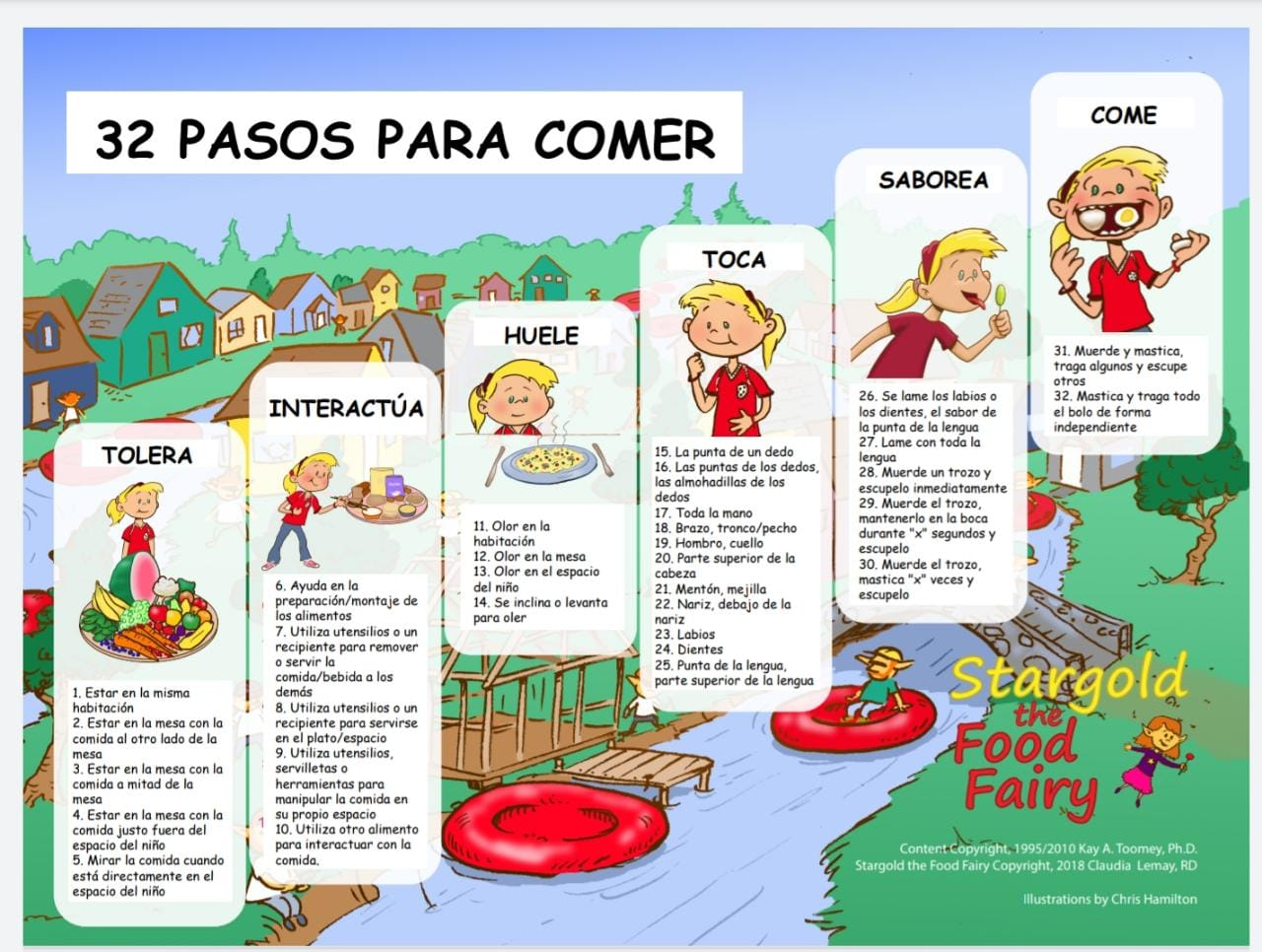 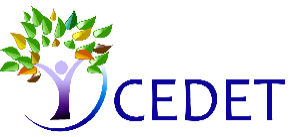 BIBLIOGRAFÍA
CRESPO E., MARTÍNEZ M. (200x). EL LACTANTE CON RECHAZO ALIMENTARIO. Recuperado de  https://www.aeped.es/sites/default/files/documentos/rechazo_alimento.pdf
EVANS S. ALIMENTANDO AL NIÑO EN SU TOTALIDAD: UNA APROXIMACIÓN A LA HORA DE COMER. CURSO FORMACIÓN MAYO 2018, STGO. CHILE 
JULIANA GUTIÉRREZ, OTD, OTR/L, SWC. PROBLEMAS DE ALMENTACIÓN BASADOS EN LA INTEGRACIÓN SENSORIAL. CURSO TEMAS ESPECIALES EN INTEGRACIÓN SENSORIAL. ENERO 2019, STGO. CHILE.
ESI: Ellyn Satter Institute: https://www-ellynsatterinstitute-org.translate.goog/esi-blog-and-newsletter/?_x_tr_sl=en&_x_tr_tl=es&_x_tr_hl=es-419&_x_tr_pto=nui,sc